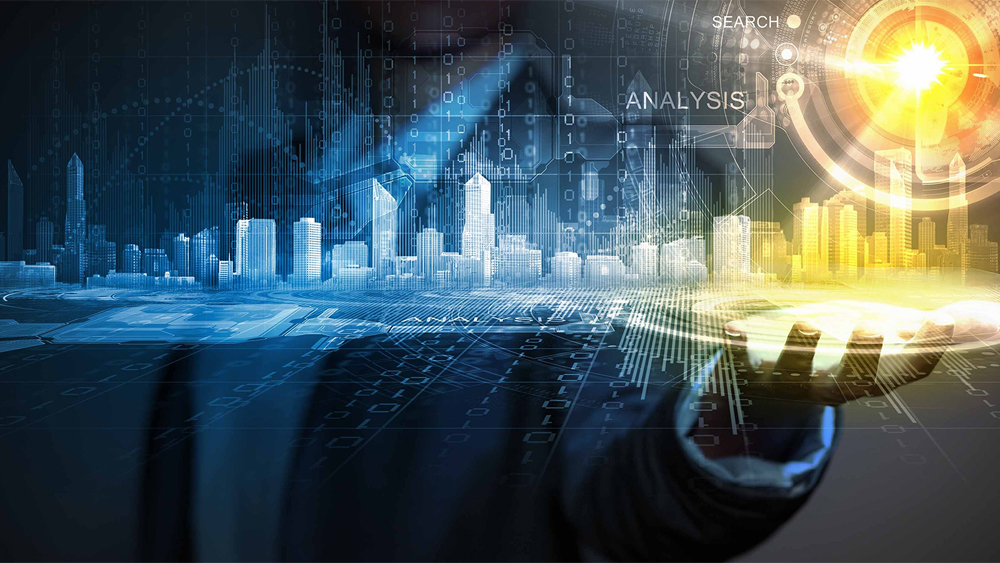 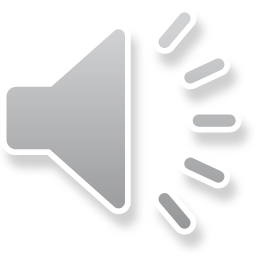 2018
未来科技PPT模板
We have many PowerPoint templates that has been specifically designed to help anyone that is stepping into the world of PowerPoint for the very first time.
●企业推介  ●项目展示  ●计划总结  ●商业融资
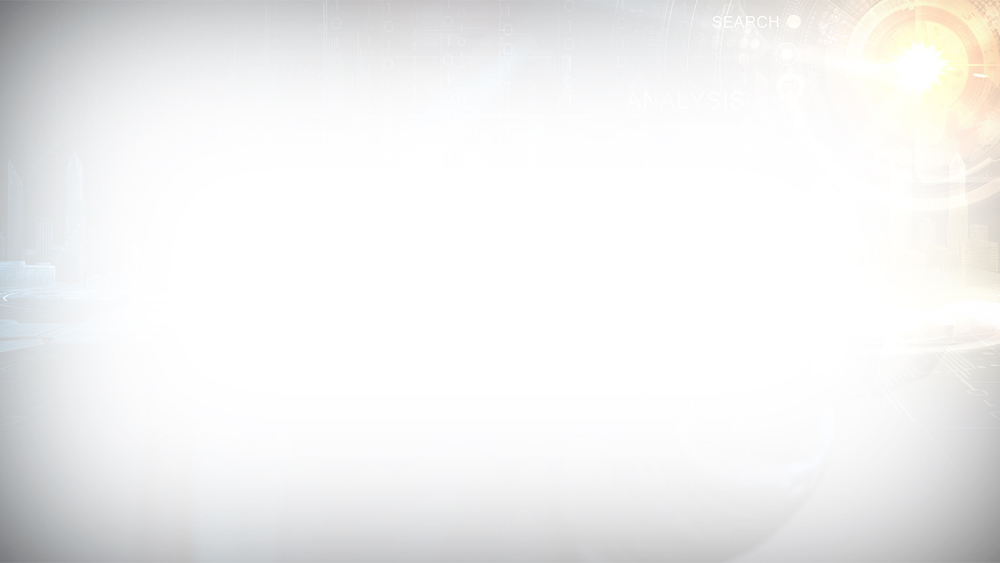 单击输入标题
目  录
A
单击输入标题
CONTENTS
单击输入标题
B
单击输入标题
C
D
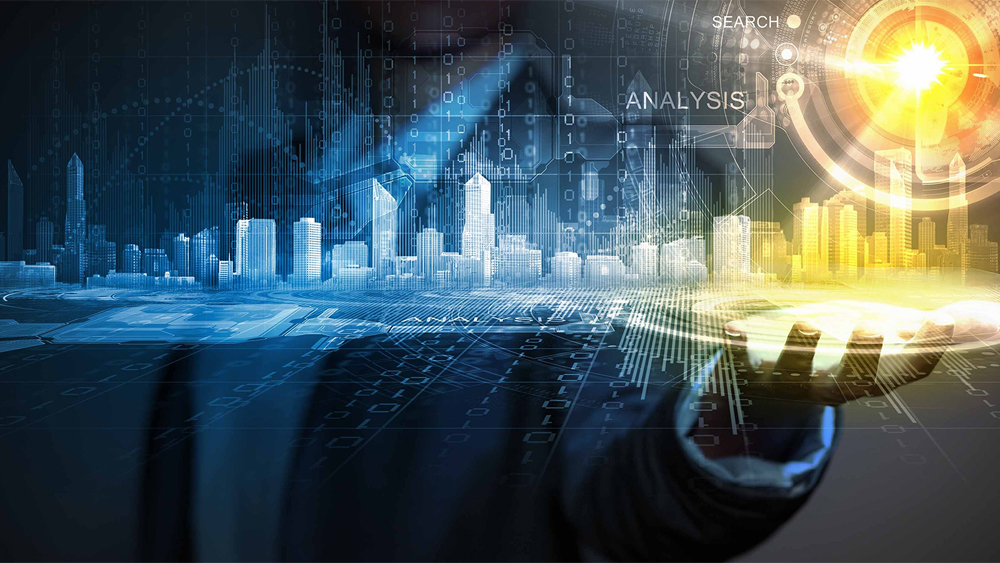 01
part
标题文字添加此处
标题文字添加此处
标题文字添加此处
标题文字添加此处
标题文字添加此处
请在此处添加您需要的文字内容
请在此处添加您需要的文字内容
请在此处添加您需要的文字内容
请在此处添加您需要的文字内容
请在此处添加您需要的文字内容
请在此处添加您需要的文字内容
企业精神
企业宗旨
企业
文化
请在此处添加您需要的文字内容
请在此处添加您需要的文字内容
请在此处添加您需要的文字内容
请在此处添加您需要的文字内容
请在此处添加您需要的文字内容
请在此处添加您需要的文字内容
经营理念
服务理念
点击此处输入标题
点击此处输入标题
在这里进行编辑内容，建议使用微软雅黑，大小可进行适当调整，模板中的所有图片都可进行替换编辑。
在这里进行编辑内容，建议使用微软雅黑，大小可进行适当调整，模板中的所有图片都可进行替换编辑。
点击此处输入标题
点击此处输入标题
在这里进行编辑内容，建议使用微软雅黑，大小可进行适当调整，模板中的所有图片都可进行替换编辑。
在这里进行编辑内容，建议使用微软雅黑，大小可进行适当调整，模板中的所有图片都可进行替换编辑。
初级注册会计师
01
具有一定会计专业水平，经考核取得证书、可以接受当事人委托。
英语六级证书
02
日常基本口语基本没问题，口语和外国客户简单对话。
ADOBE
知识技能
03
获得美国Adobe公司平面技能证书，熟练掌握photoshop软件。
在此录入上述图表的描述说明，在此录入上述图表的描述说明。
OFFICE
04
熟练操作办公软件，能够独立完成会议ppt培训工作。
请替换文字内容
请替换文字内容
请替换文字内容，添加相关标题，修改文字内容，也可以直接复制你的内容到此。请替换文字内容，添加相关标题，修改文字内容，也可以直接复制你的内容到此。请替换文字内容，添加相关标题，修改文字内容，也可以直接复制你的内容到此。请替换文字内容，添加相关标题，修改文字内容，也可以直接复制你的内容到此。
请替换文字内容，添加相关标题，修改文字内容，也可以直接复制你的内容到此。请替换文字内容，添加相关标题，修改文字内容，也可以直接复制你的内容到此。请替换文字内容，添加相关标题，修改文字内容，也可以直接复制你的内容到此。请替换文字内容，添加相关标题，修改文字内容，也可以直接复制你的内容到此。
请替换文字内容
请替换文字内容
请替换文字内容，添加相关标题，修改文字内容，也可以直接复制你的内容到此。请替换文字内容，添加相关标题，修改文字内容，也可以直接复制你的内容到此。请替换文字内容，添加相关标题，修改文字内容，也可以直接复制你的内容到此。请替换文字内容，添加相关标题，修改文字内容，也可以直接复制你的内容到此。
请替换文字内容，添加相关标题，修改文字内容，也可以直接复制你的内容到此。请替换文字内容，添加相关标题，修改文字内容，也可以直接复制你的内容到此。请替换文字内容，添加相关标题，修改文字内容，也可以直接复制你的内容到此。请替换文字内容，添加相关标题，修改文字内容，也可以直接复制你的内容到此。
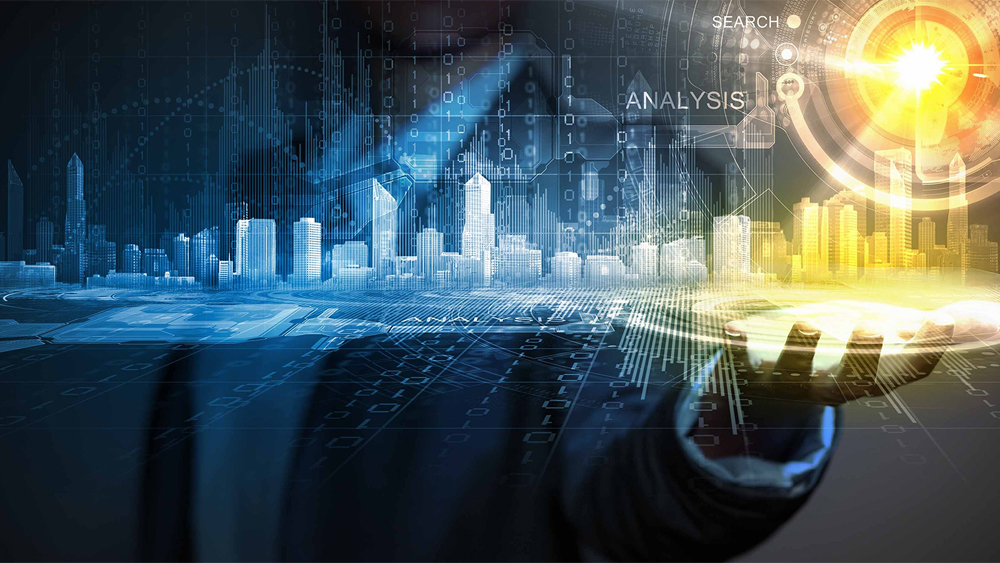 02
part
标题文字添加此处
标题文字添加此处
标题文字添加此处
标题文字添加此处
标题文字添加此处
标题文本预设
标题文本预设
标题文本预设
标题文本预设
标题文本预设
标题文本预设
此部分内容作为文字排版占位显示 （建议使用主题字体）
此部分内容作为文字排版占位显示 （建议使用主题字体）
此部分内容作为文字排版占位显示 （建议使用主题字体）
此部分内容作为文字排版占位显示 （建议使用主题字体）
此部分内容作为文字排版占位显示 （建议使用主题字体）
此部分内容作为文字排版占位显示 （建议使用主题字体）
添加文字内容
说明内容情况
以完成的项目
添加文字内容
说明内容情况
以完成的项目
添加文字内容
说明内容情况
以完成的项目
添加文字内容
说明内容情况
以完成的项目
注明内容重要或说明情况
在此录入上述图表的综合描述说明。在此录入上述图表的综合描述说明，在此录入上述图表的综合描述说明，在此录入上述图表的综合描述说明，在此录入图表的综合描述说明，在此录入上述图表的综合描述说明。
标题文本预设
标题文本预设
此部分内容作为文字排版占位显示
（建议使用主题字体）
此部分内容作为文字排版占位显示
（建议使用主题字体）
标题文本预设
标题文本预设
此部分内容作为文字排版占位显示
（建议使用主题字体）
此部分内容作为文字排版占位显示
（建议使用主题字体）
标题文本预设
标题文本预设
此部分内容作为文字排版占位显示
（建议使用主题字体）
此部分内容作为文字排版占位显示
（建议使用主题字体）
单击添加标题
单击添加标题
单击此处编辑内容，建议您在展示时采用微软雅黑字体
单击此处编辑内容，建议您在展示时采用微软雅黑字体
单击此处编辑内容，建议您在展示时采用微软雅黑字体
单击添加标题
单击添加标题
单击此处编辑内容，建议您在展示时采用微软雅黑字体
单击此处编辑内容，建议您在展示时采用微软雅黑字体
02
01
单击此处可编辑内容单击此处可编辑内容单击此处可编辑内容单击此处可编辑内容单击此处可编辑内容单击此处可编辑内容
单击此处可编辑内容单击此处可编辑内容单击此处可编辑内容
点击请替换文字内容
请替换文字内容，添加相关标题，修改文字内容，也可以直接复制你的内容到此。请替换文字内容，添加相关标题，修改文字内容，也可以直接复制你的内容到此。请替换文字内容，添加相关标题，修改文字内容，也可以直接复制你的内容到此。请替换文字内容，添加相关标题，修改文字内容，也可以直接复制你的内容到此。请替换文字内容，添加相关标题，修改文字内容，也可以直接复制你的内容到此。请替换文字内容，添加相关标题，修改文字内容，也可以直接复制你的内容到此。请替换文字内容，添加相关标题，修改文字内容，也可以直接复制你的内容到此。请替换文字内容，添加相关标题，修改文字内容，也可以直接复制你的内容到此。请替换文字内容，添加相关标题，修改文字内容，也可以直接复制你的内容到此。请替换文字内容，添加相关标题，修改文字内容，也可以直接复制你的内容到此。请替换文字内容，添加相关标题，修改文字内容，也可以直接复制你的内容到此。

请替换文字内容，添加相关标题，修改文字内容，也可以直接复制你的内容到此。请替换文字内容，添加相关标题，修改文字内容，也可以直接复制你的内容到此。请替换文字内容，添加相关标题，修改文字内容，也可以直接复制你的内容到此。请替换文字内容，添加相关标题，修改文字内容，也可以直接复制你的内容到此。请替换文字内容，添加相关标题，修改文字内容，也可以直接复制你的内容到此。请替换文字内容，添加相关标题，修改文字内容，也可以直接复制你的内容到此。请替换文字内容，添加相关标题，修改文字内容，也可以直接复制你的内容到此。请替换文字内容，添加相关标题，修改文字内容，也可以直接复制你的内容到此。请替换文字内容，添加相关标题，修改文字内容，也可以直接复制你的内容到此。请替换文字内容，添加相关标题，修改文字内容，也可以直接复制你的内容到此。请替换文字内容，添加相关标题，修改文字内容，也可以直接复制你的内容到此。
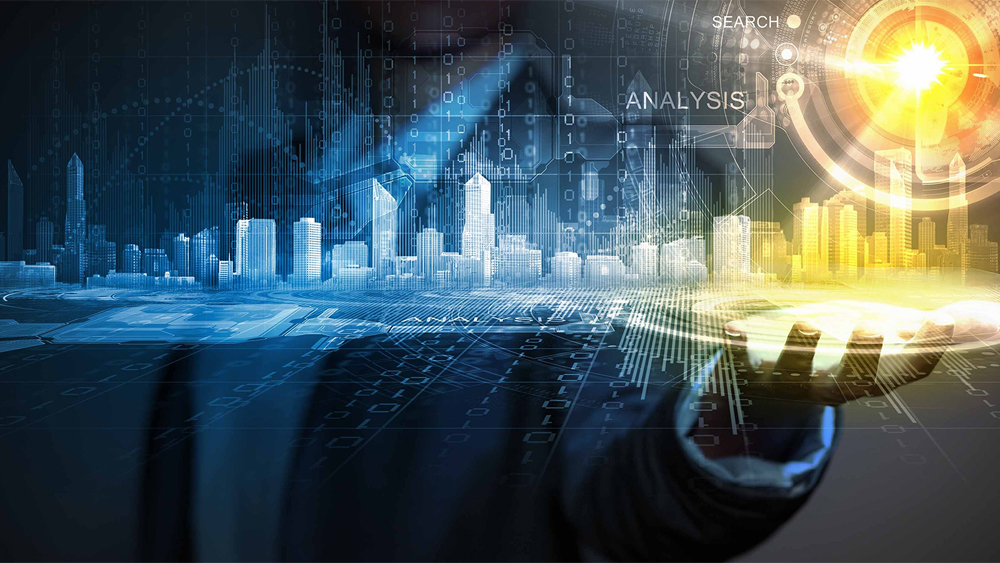 03
part
标题文字添加此处
标题文字添加此处
标题文字添加此处
标题文字添加此处
标题文字添加此处
此部分内容作为文字排版占位显示 （建议使用主题字体）如需更改请在（设置形状格式）菜单下（文本选项）中调整
标题文本预设
标题文本预设
标题文本预设
标题文本预设
标题文本预设
标题文本预设
标题文本预设
此部分内容作为文字排版占位显示 （建议使用主题字体）
此部分内容作为文字排版占位显示 （建议使用主题字体）
此部分内容作为文字排版占位显示 （建议使用主题字体）
加入标题
加入标题
单击此处输入文字单击此处输入文字
单击此处输入文字单击此处输入文字
单击此处输入文字单击此处输入文字
单击此处输入文字单击此处输入文字
加入标题
加入标题
单击此处输入文字单击此处输入文字
单击此处输入文字单击此处输入文字
单击此处输入文字单击此处输入文字
单击此处输入文字单击此处输入文字
单击编辑标题
单击编辑标题
单击此处可编辑内容单击此处可编辑内容单击此处可编辑内容
单击此处可编辑内容单击此处可编辑内容单击此处可编辑内容
单击编辑标题
单击编辑标题
单击此处可编辑内容单击此处可编辑内容单击此处可编辑内容
单击此处可编辑内容单击此处可编辑内容单击此处可编辑内容
关键词
单击编辑标题
单击编辑标题
单击此处可编辑内容单击此处可编辑内容单击此处可编辑内容
单击此处可编辑内容单击此处可编辑内容单击此处可编辑内容
请替换文字内容
Please replace text, click add relevant headline, modify the text content, also can copy your content to this directly.。Please replace text, click add relevant headline, modify the text content, also can copy your content to this directly.。
文字内容
文字内容
文字内容
文字内容
文字内容
文字内容
直接复制你的内容到此
请替换文字内容，修改文字内容，也可以直接复制你的内容到此。请替换文字内容，修改文字内容，也可以直接复制你的内容到此。
点击请替换文字内容
ADD RELATED TITLE WORDS
请替换文字内容，修改文字内容，也可以直接复制你的内容到此。请替换文字内容，修改文字内容，也可以直接复制你的内容到此。
请替换文字内容，修改文字内容，也可以直接复制你的内容到此。请替换文字内容，修改文字内容，也可以直接复制你的内容到此。
请替换文字内容，修改文字内容，也可以直接复制你的内容到此。请替换文字内容，修改文字内容，也可以直接复制你的内容到此。
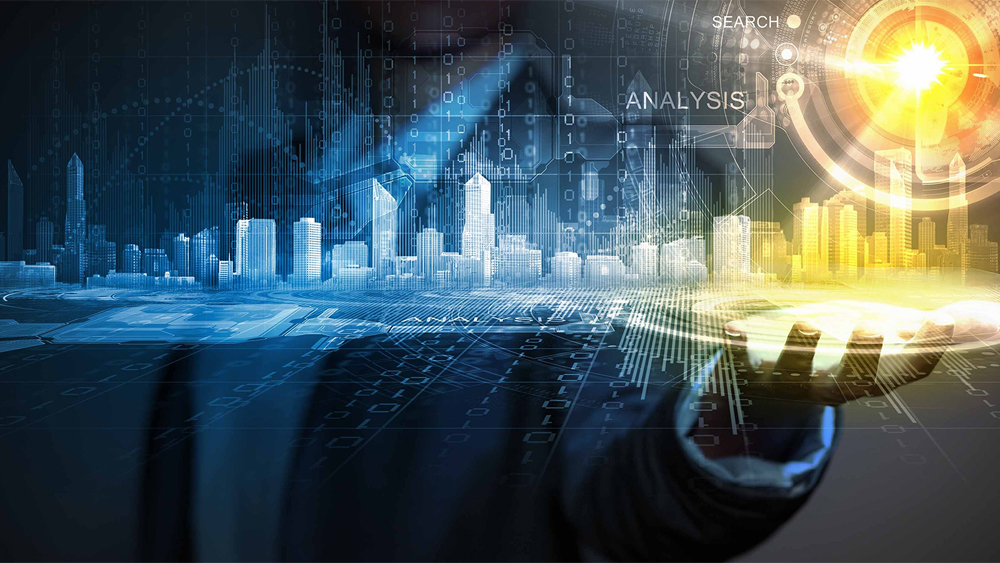 04
part
标题文字添加此处
标题文字添加此处
标题文字添加此处
标题文字添加此处
标题文字添加此处
03
04
单击编辑标题
单击编辑标题
单击编辑标题
单击编辑标题
单击编辑标题
单击此处可编辑内容单击此处可编辑内容单击此处可编辑内容
02
单击此处可编辑内容单击此处可编辑内容单击此处可编辑内容
单击此处可编辑内容单击此处可编辑内容单击此处可编辑内容
05
01
单击此处可编辑内容单击此处可编辑内容单击此处可编辑内容
单击此处可编辑内容单击此处可编辑内容单击此处可编辑内容
请替换文字内容
请替换文字内容，点击添加相关标题文字，修改文字内容，也可以直接复制你的内容到此。请替换文字内容，点击添加相关标题文字，修改文字内容，也可以直接复制你的内容到此。，点击添加相关标题文字，修改文字内容，也可以直接复制你的内容到此。，点击添加相关标题文字，修改文字内容，也可以直接复制你的内容到此。
2010
2011
2012
2014
2016
2018
请替换文字内容
文字内容
文字内容
点击添加相关标题文字，点击添加相关标题文字
点击添加相关标题文字，点击添加相关标题文字
请替换文字内容
文字内容
文字内容
点击添加相关标题文字，点击添加相关标题文字
点击添加相关标题文字，点击添加相关标题文字
请替换文字内容
文字内容
点击添加相关标题文字，点击添加相关标题文字
点击添加相关标题文字，点击添加相关标题文字
在此录入上述图表的描述说明，在此录入上述图表的描述说明。
及时完成上级任务
在此录入上述图表的描述说明，在此录入上述图表的描述说明。
同事之间团结友爱
在此录入上述图表的描述说明，在此录入上述图表的描述说明。
对待下属互帮互助
在此录入上述图表的综合描述说明，在此录入上述图表的上述图表的综合描述说明入。在此录入上述图表的综合描述说明，在此录入上述图表的上述图表的综合描述说明入。在此录入上述图表的综合描述说明，在此录入上述图表的上述图表的综合描述说明入。
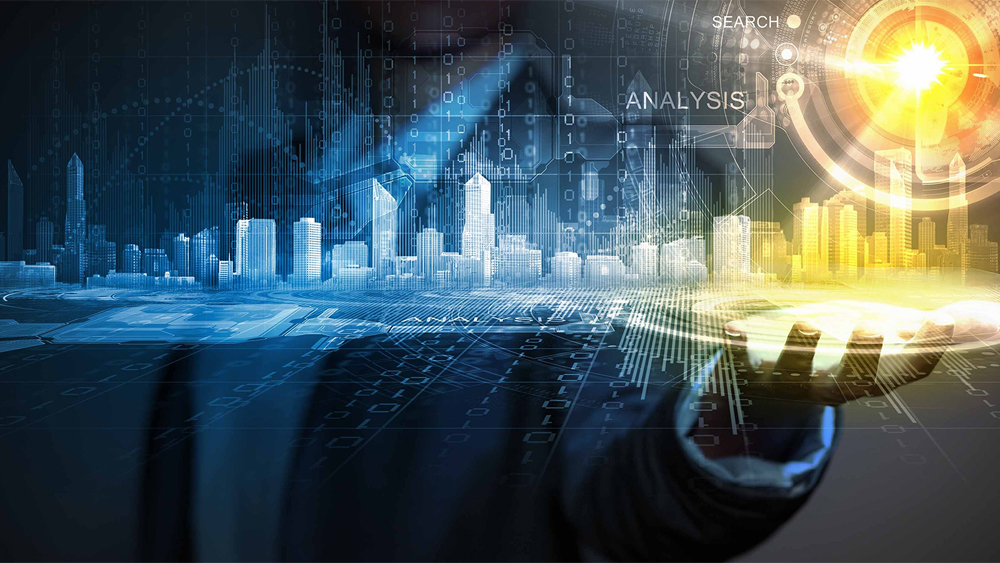 2018
非常感谢您的观看！
We have many PowerPoint templates that has been specifically designed to help anyone that is stepping into the world of PowerPoint for the very first time.
●企业推介  ●项目展示  ●计划总结  ●商业融资